Финансовый план
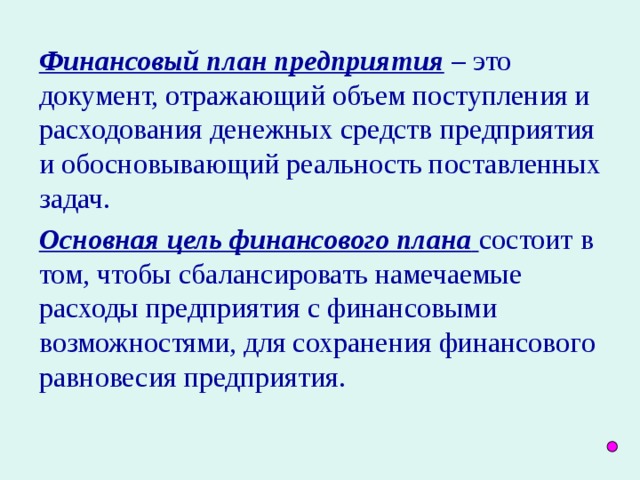 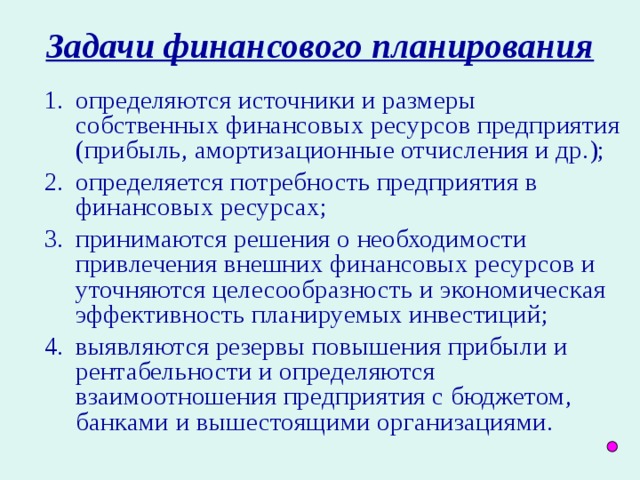 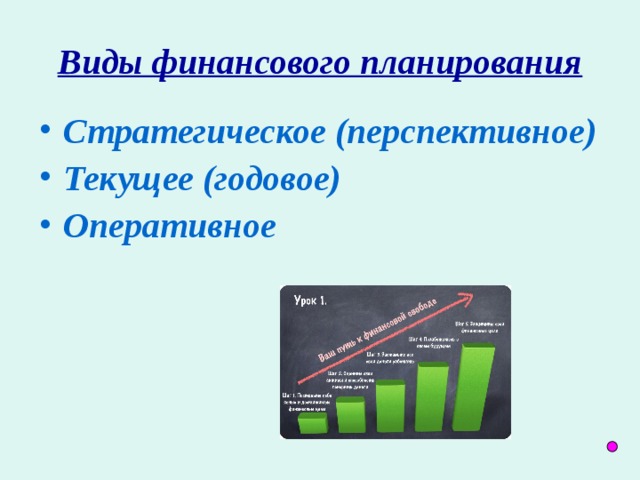 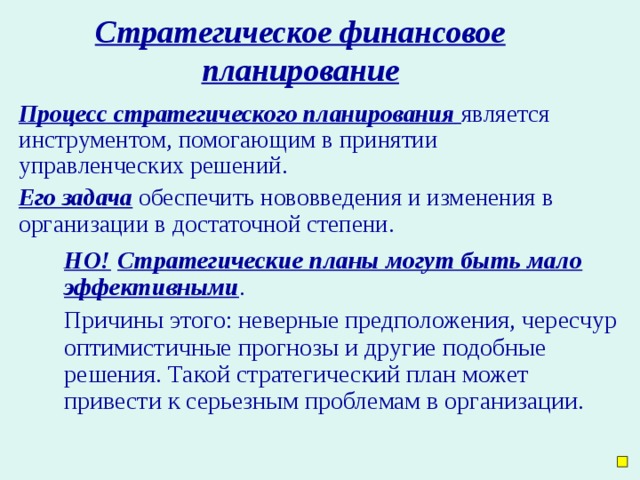 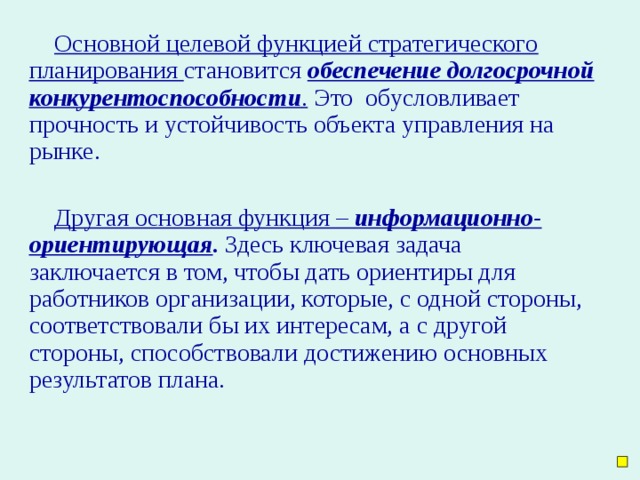 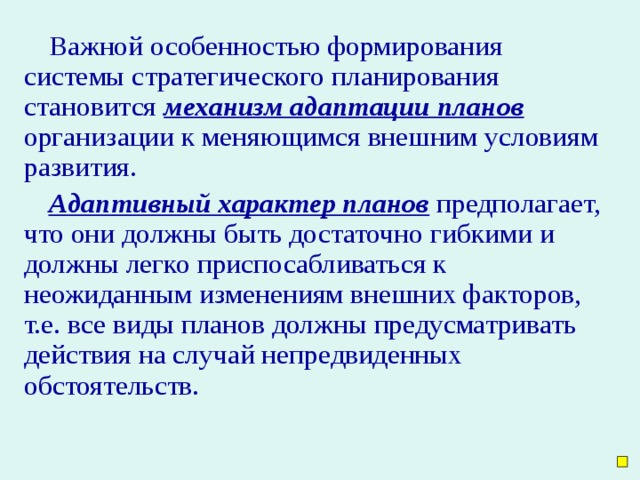 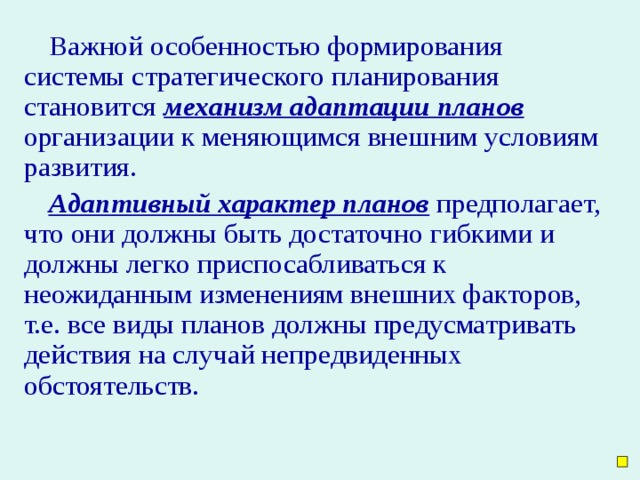 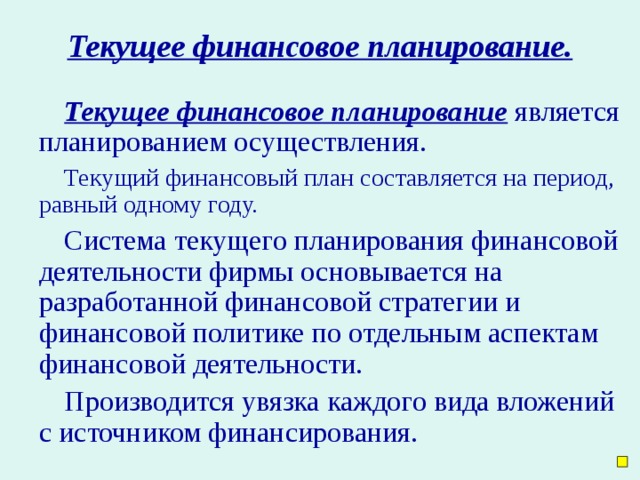 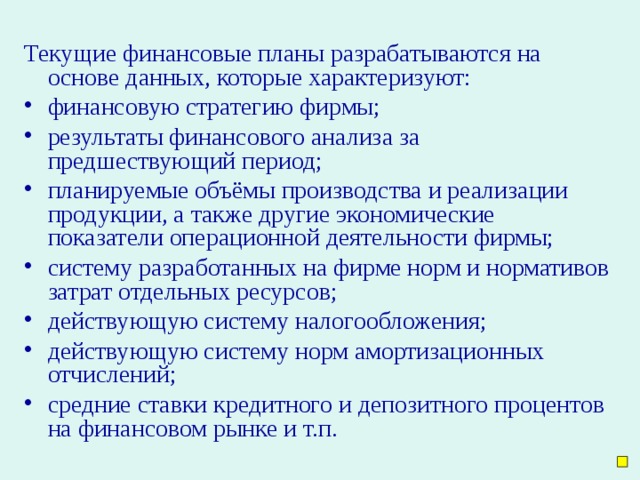 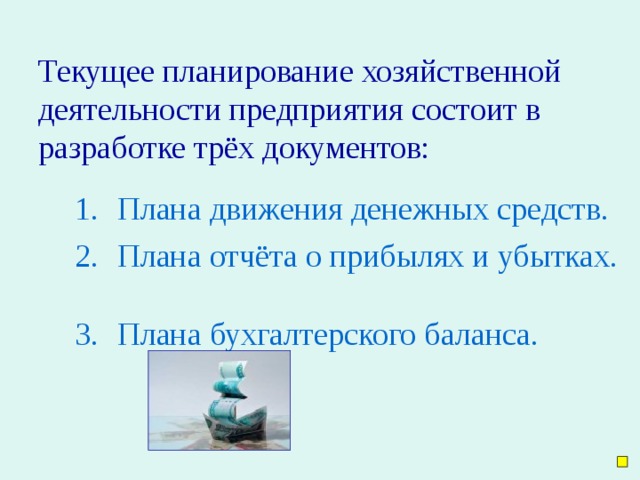 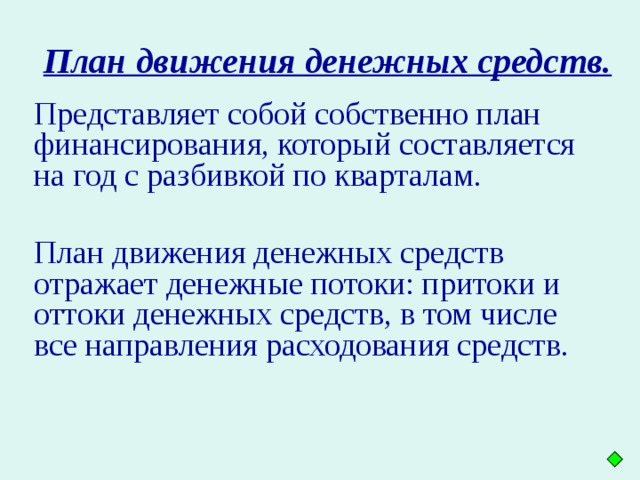 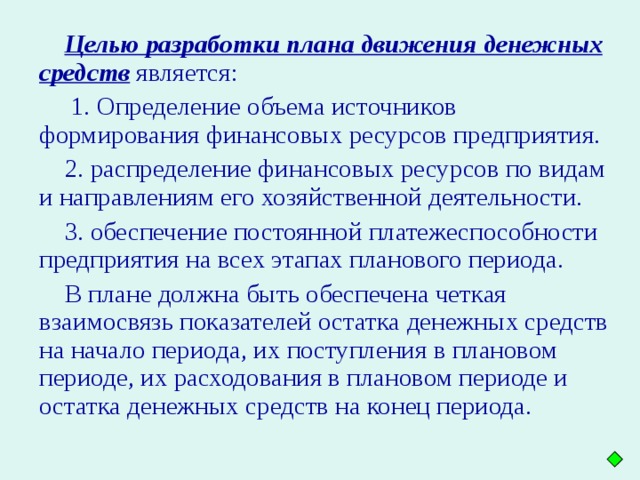 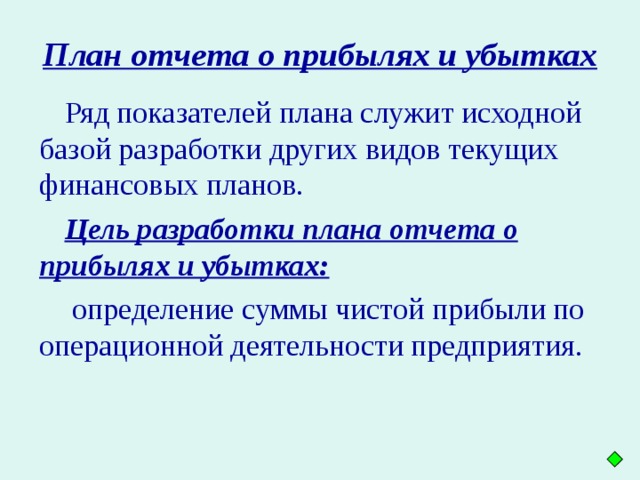 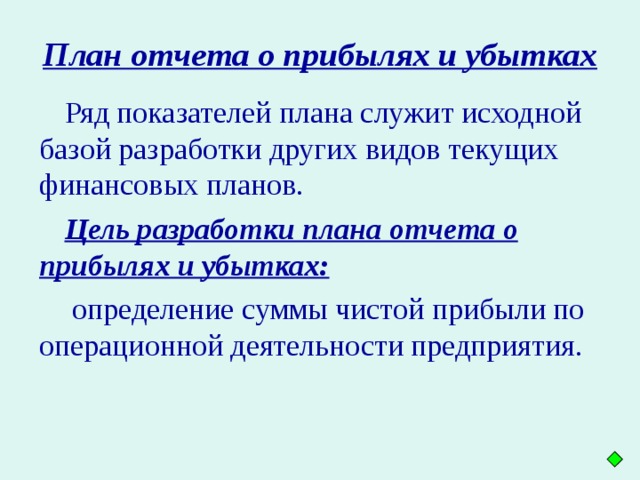 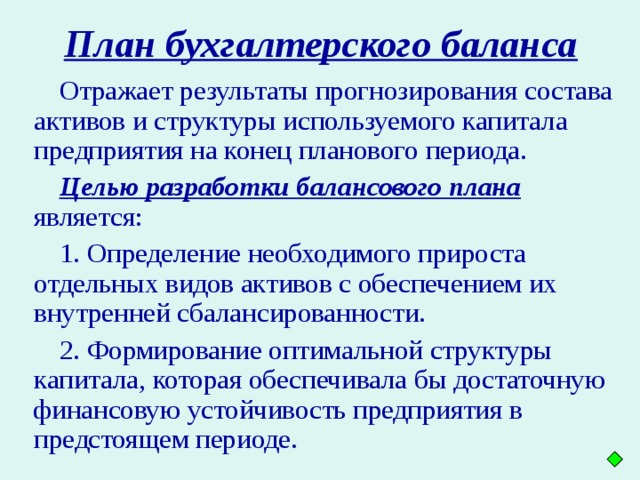 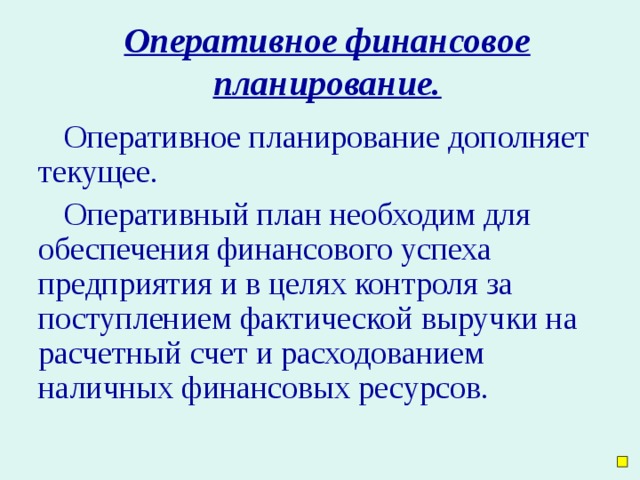 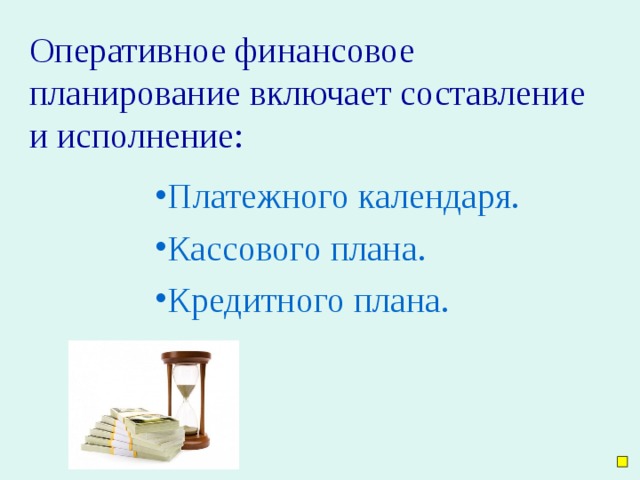 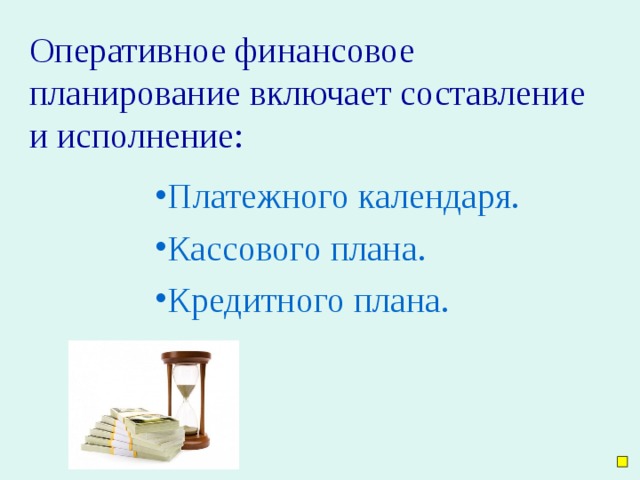 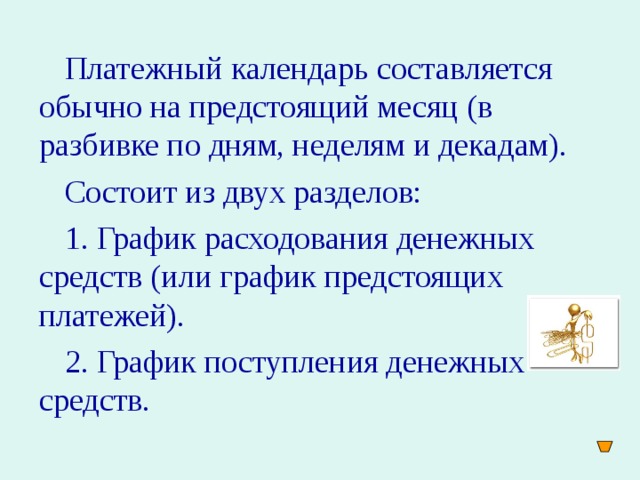 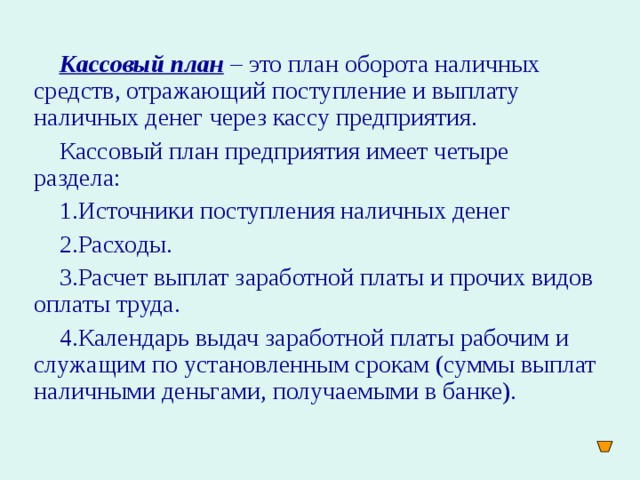 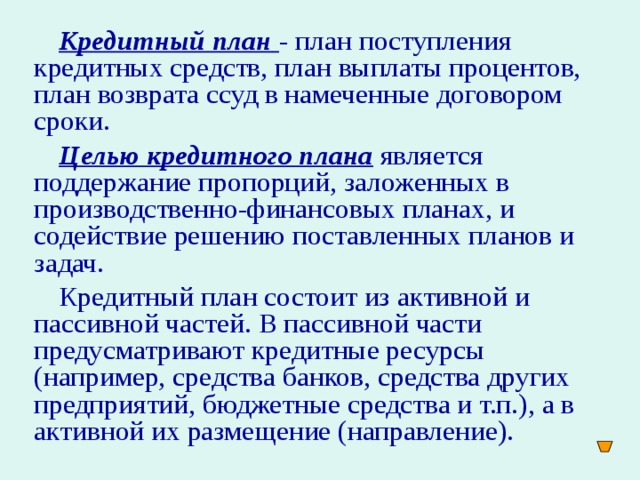 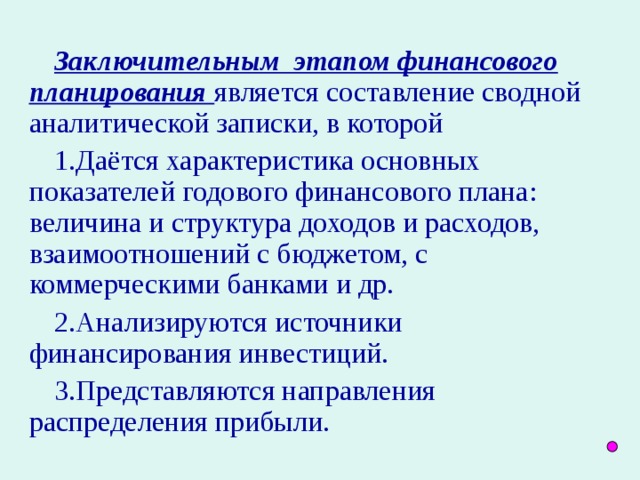